MPSAS 9 – HASIL DARIPADA URUSNIAGA PERTUKARAN
&
MPSAS 23 – HASIL DARIPADA URUSNIAGA BUKAN PERTUKARAN
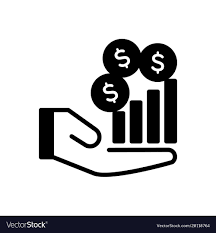 TAKRIFAN
Perbezaan Perakaunan Hasil Asas Tunai vs Perakaunan Hasil AsasAkruan
Hasil Daripada Urusniaga Pertukaran (MPSAS 9) dan Hasil Daripada Urusniaga Bukan Pertukaran  (MPSAS 23)
Definisi Hasil Daripada Urusniaga Pertukaran (MPSAS 9) dan Hasil Daripada Urusniaga Bukan Pertukaran (MPSAS 23) 
Pemakaian MPSAS 9 & MPSAS 23
Pengiktirafan Hasil Daripada Urusniaga Pertukaran (MPSAS 9)
Pengiktirafan Hasil Daripada Urusniaga Bukan Pertukaran (MPSAS 23)
MPSAS 9 – Hasil Daripada Urusniaga Pertukaran
PERAKAUNAN HASIL ASAS TUNAI VS ASAS AKRUAN
CONTOH
1) Pejabat Tanah Pendang mencetak bil cukai tanah bagi semua tanah yang mempunyai milikan berjumla    RM27,000,000
2) Menerima kutipan cukai tanah berjumlah RM3,000,000.00
MPSAS 9 – Hasil Daripada Urusniaga Pertukaran
PERAKAUNAN HASIL ASAS AKRUAN
Hasil Daripada Urusniaga Pertukaran
[MPSAS 9]
Hasil Cukai
Cukai Tanah
Cukai Galian
Cukai Parit & Tali Air
Royalti
Levi
Cukai Hiburan
HASIL
Hasil Bukan Cukai
Lesen, Bayaran Pendaftaran & Permit
Perkhidmatan & Bayaran Perkhidmatan
Sewa
Jualan Barang
Hasil Daripada Urusniaga Bukan Pertukaran
[MPSAS 23]
Dividen
Denda
Pemberian/Geran
Faedah
Pelbagai Terimaan – Pulangan Balik
MPSAS 9 – Hasil Daripada Urusniaga Pertukaran
Hasil Daripada Urusniaga Pertukaran
[MPSAS 9]
MPSAS 9 – Hasil Daripada Urusniaga Pertukaran
Urus niaga apabila sebuah entiti menerima aset atau perkhidmatan, atau liabiliti dilangsaikan dan secara langsung memberikan nilai yang hampir sama (terutamanya dalam bentuk wang tunai, barangan, perkhidmatan atau penggunaan aset) kepada entiti lain sebagai pertukaran.
URUSNIAGA PERTUKARAN
MPSAS 9 – Hasil Daripada Urusniaga Pertukaran
PEMAKAIAN
Sesuatu entiti yang menyedia dan membentangkan penyata kewangan mengikut asas perakaunan akruan hendaklah mengguna pakai Piawaian ini untuk memperakaunkan hasil yang diperoleh daripada urus niaga pertukaran dan peristiwa berikut:
3
5
6
1
2
4
Penyediaan Perkhidmatan
Jualan Barang
Royalti
Faedah
Dividend
Sewaan
Penggunaan Aset Entiti Oleh Pihak Lain
MPSAS 9 – Hasil Daripada Urusniaga Pertukaran
PENYEDIAAN PERKHIDMATAN
Hasil yang berkaitan dengan urus niaga itu diiktiraf dengan merujuk kepada tahap kesempurnaan urus niaga pada tarikh pelaporan. Keputusan daripada sesuatu urus niaga boleh dianggarkan dengan pasti apabila semua syarat berikut dipenuhi:
Amaun hasil boleh diukur dengan pasti
Kos yang ditanggung untuk urusniaga dan kos untuk menyempurnakan urusniaga itu boleh diukur dengan pasti
Terdapat kemungkinan manfaat ekonomi atau potensi perkhidmatan yang berkaitan urusniaga akan mengalir kepada entiti
Tahap kesempurnaan urusniaga pada tarikh pelaporan boleh diukur dengan pasti
1
4
2
3
MPSAS 9 – Hasil Daripada Urusniaga Pertukaran
JUALAN BARANG
Hasil yang berkaitan dengan urus niaga itu diiktiraf dengan merujuk kepada tahap kesempurnaan urus niaga pada tarikh pelaporan. Keputusan daripada sesuatu urus niaga boleh dianggarkan dengan pasti apabila semua syarat berikut dipenuhi:
3
1
5
2
4
Entiti telah memindahkan kepada pembeli risiko dan ganjaran pemilikan yang signifikan bagi barangan itu;
Entiti tidak mengekalkan penglibatan pengurusan berterusan berkaitan pemilikan, mahupun kawalan ke atas barangan yang dijual;
Amaun hasil boleh diukur dengan pasti;
Terdapat kemungkinan bahawa manfaat ekonomi atau potensi perkhidmatan yang berkaitan dengan urus niaga akan mengalir kepada entiti; dan
Kos yang telah atau akan ditanggung berhubung dengan urus niaga tersebut boleh diukur dengan pasti.
MPSAS 9 – Hasil Daripada Urusniaga Pertukaran
PENGGUNAAN ASET ENTITI OLEH PIHAK LAIN
Hasil yang berkaitan dengan urus niaga itu diiktiraf dengan merujuk kepada tahap kesempurnaan urus niaga pada tarikh pelaporan. Keputusan daripada sesuatu urus niaga boleh dianggarkan dengan pasti apabila semua syarat berikut dipenuhi:
Faedah
Di iktiraf atas dasar perkadaran masa yang mengambil kira kadar pulangan hasil efektif ke atas aset
1) Terdapat kemungkinan bahawa manfaat ekonomi atau potensi perkhidmatan yang berkaitan dengan urus niaga akan mengalir kepada entiti; dan
 
2) Amaun hasil boleh diukur dengan pasti.
Diiktiraf semasa ia diperoleh menurut inti pati perjanjian yang berkaitan
Royalti
Diiktiraf apabila hak pemegang saham atau entiti untuk menerima bayaran tersebut wujud.
Dividen
Diiktiraf  berdasarkan terma perjanjian
Sewaan
MPSAS 9 – Hasil Daripada Urusniaga Pertukaran
Hasil Daripada Urusniaga Bukan Pertukaran
[MPSAS 23]
MPSAS 23 – Hasil Daripada Urusniaga Bukan Pertukaran
Ialah urus niaga yang bukan urus niaga pertukaran. Dalam urus niaga bukan pertukaran, sesuatu entiti sama ada menerima daripada atau memberi kepada entiti lain sesuatu nilai, tanpa secara langsung memberi atau menerima nilai yang hampir sama sebagai pertukaran.
URUSNIAGA BUKAN PERTUKARAN
MPSAS 23 – Hasil Daripada Urusniaga Pertukaran
PEMAKAIAN
Sesuatu entiti yang menyediakan dan membentangkan penyata kewangan mengikut asas perakaunan akruan hendaklah mengguna pakai Piawaian ini dalam pengiraan hasil yang diperoleh daripada urus niaga bukan pertukaran.
MPSAS 23 – Hasil Daripada Urusniaga Pertukaran
PENGIKTIRAFAN HASIL BUKAN PERTUKARAN
HASIL CUKAI
PERAKAUNAN
 HASIL
PENGIKTIRAFAN
 HASIL
H0161100
Cukai Tanah
H0161200
Pengiktirafan
Cukai Galian
Dt Akaun Belum Terima [A01] 
  Kt Hasil [H01]
H0161500
Titik berlakunya peristiwa boleh dicukai
Cukai Parit & Tali Air
H0161800
Penyediaan Penyata Pemungut – Terimaan Sebenar
Cukai Langsung yang lain
H0162700
Dipertanggung ke kod ABT berkaitan [A01]
Levi
H0162800
Cukai Hiburan
H0162900
Pelbagai Cukai Tak Langsung
MPSAS 23 – Hasil Daripada Urusniaga Pertukaran
PENGIKTIRAFAN HASIL BUKAN PERTUKARAN
LESEN, BAYARAN PENDAFTARAN & PERMIT
PERAKAUNAN
 HASIL
PENGIKTIRAFAN
 HASIL
H0171100
Bayaran Pendaftaran
H0171200
Pengiktirafan
Bayaran Untuk Berniaga
Dt Akaun Belum Terima [A01] 
  Kt Hasil [H01]
H0171300
Titik lesen atau permit dikeluarkan
Bayaran Untuk Pendaftaran Individu
Penyediaan Penyata Pemungut – Terimaan Sebenar
H0171400
Bayaran Untuk Berniaga
Dipertanggung ke kod ABT berkaitan [A01]
H0171900
Pelbagai Bayaran
MPSAS 23 – Hasil Daripada Urusniaga Pertukaran
PENGIKTIRAFAN HASIL BUKAN PERTUKARAN
DENDA & HUKUMAN
PERAKAUNAN
 HASIL
PENGIKTIRAFAN
 HASIL
Pengiktirafan
Dt Akaun Belum Terima [A01] 
  Kt Hasil [H01]
Titik denda atau penalti dikenakan
H0176100
Denda
Rampasan
Penyediaan Penyata Pemungut – Terimaan Sebenar
Terdapat keputusan mahkamah
Dipertanggung ke kod ABT berkaitan [A01]
MPSAS 23 – Hasil Daripada Urusniaga Pertukaran
PENGIKTIRAFAN HASIL BUKAN PERTUKARAN
SUMBANGAN & BAYARAN GANTI
PERAKAUNAN
 HASIL
PENGIKTIRAFAN
 HASIL
Pengiktirafan
Titik manfaat ekonomi masa hadapan atau perkhidmatan aliran potensi kepada entiti dan nilai saksama boleh diukur
Dt Akaun Belum Terima [A01] 
  Kt Hasil [H01]
H0177900
Terimaan Dari Agensi & Pelbagai Sumbangan
Penyediaan Penyata Pemungut – Terimaan Sebenar
Contoh: Amaun tersebut dijanjikan di dalam MOU
Dipertanggung ke kod ABT berkaitan [A01]
MPSAS 23 – Hasil Daripada Urusniaga Pertukaran
PENGIKTIRAFAN HASIL BUKAN PERTUKARAN
TERIMAAN DARI AGENSI
PERAKAUNAN
 HASIL
PENGIKTIRAFAN
 HASIL
Pengiktirafan
Dt Akaun Belum Terima [A01] 
  Kt Hasil [H01]
H0182300
Pemberian & Caruman
Pengiktirafan dibuat sewaktu ianya diterima
Penyediaan Penyata Pemungut – Terimaan Sebenar
Dipertanggung ke kod ABT berkaitan [A01]
MPSAS 23 – Hasil Daripada Urusniaga Pertukaran
PENGIKTIRAFAN HASIL BUKAN PERTUKARAN
PELBAGAI TERIMAAN & BAYARAN BALIK
PERAKAUNAN
 HASIL
PENGIKTIRAFAN
 HASIL
Pengiktirafan
Dt Akaun Belum Terima [A01] 
  Kt Hasil [H01]
H01771100
Diiktiraf sewaktu diterima
Bayaran Pendaftaran
Penyediaan Penyata Pemungut – Terimaan Sebenar
Dipertanggung ke kod ABT berkaitan [A01]
MPSAS 23 – Hasil Daripada Urusniaga Pertukaran